AdWorks AgencyNew Employee Orientation
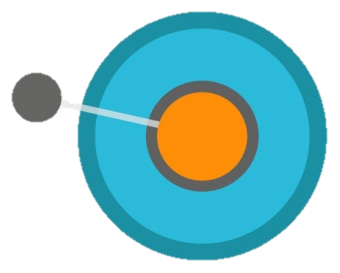 Advertising that is always on target.
Topics
Getting to Know the Company
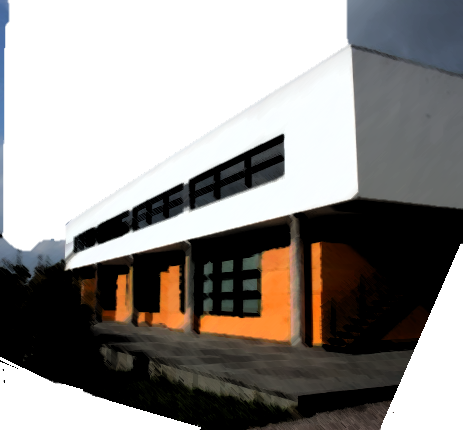 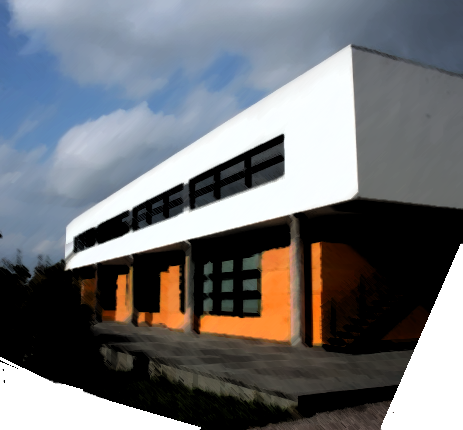 About AdWorks
Full service marketing, advertising, and design firm serving regional & national clients 
Started in 1989
Build & Position Brands
Print, TV, & Online
Accomplishments
2008 Cleo Award Winner Print: Direct Mail
Triangle Business of the Year (2007) 
Local Disaster Relief Fund & Fight the Drought Awareness Ads
2007 Ad:Tich Award for Best Banner Ad & Best Next Generation Ad
Organization
Working with Clients
Understanding Your Benefits
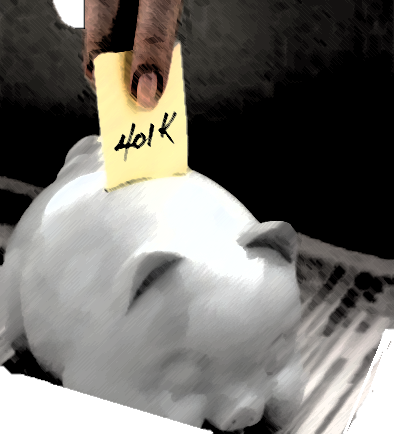 Health Insurance
We provide comprehensive medical coverage for individuals and families.
Benefits start on the first day of employment. 
Coverage includes Preferred Provider Organization (PPO) 
Over 1,000 providers in the local area. 
Health Incentive plans available for “Get Fit Now” program.
Leave Time
Paperwork Process
Resources
Free Online Computer Training: Great website for Microsoft Office classes,  Computer Basics, and more.
Offline Resources: See your manager
Financial and Retirement Planning